Give thanks to the Lord, our God and KingHis love endures foreverFor He is good, He is above all thingsHis love endures forever
Sing praise, sing praise
With a mighty hand and outstretched armHis love endures foreverFor the life that's been rebornHis love endures forever
Forever, God is faithfulForever, God is strongForever, God is with usForever
From the rising to the setting sunHis love endures foreverAnd by the grace of God, we will carry onHis love endures forever
Lord of all the earthHow You care for meYou have made meYou will saveAnd carry me always
You are faithfulYou are faithfulYou are faithfulYour joy is my strength
Lord You are my guideI rely on YouI put my hope in things not seenYour promises all true
Always you're with meYour hand will lead meMy trust is in Your name [Repeat: x 2]
Persevering in Suffering
Gamma 13 Study 14 (1 Peter 4:13-19)
Persevering in Suffering
Suffering is a Present Reality we Share with Christ (v13-14)
Suffer like the Godly (v15-18)
Suffering as Faith in the One Who is Faithful (v19)
13 But rejoice inasmuch as you participate in the sufferings of Christ, so that you may be overjoyed when his glory is revealed. 14 If you are insulted because of the name of Christ, you are blessed, for the Spirit of glory and of God rests on you. 15 If you suffer, it should not be as a murderer or thief or any other kind of criminal, or even as a meddler. 16 However, if you suffer as a Christian, do not be ashamed, but praise God that you bear that name. 17 For it is time for judgment to begin with God’s household; and if it begins with us, what will the outcome be for those who do not obey the gospel of God? 18 And,
“If it is hard for the righteous to be saved,    what will become of the ungodly and the sinner?”[a]
19 So then, those who suffer according to God’s will should commit themselves to their faithful Creator and continue to do good.
Suffering produces Joy
Suffering is a Present Reality we Share with Christ (v12-14)
Success tastes sweeter if you’ve worked for it
Success = JoyWhat makes someone successful?
Suffering Produces Joy
Undeserved suffering because of Christian faith is evidence of future eschatological deliverance, which will bring the ultimate joy a human being can experience.
Our faith WILL be vindicated
Suffering now is better than the suffering to come if we deny and reject Christ.
[Speaker Notes: i.	This does not mean that the believer should enjoy suffering per se, but undeserved suffering because of Christian faith is evidence of future eschatological deliverance, which will bring the ultimate joy a human being can experience 
ii.	The joy prompted by recognizing this is but a foretaste of the joy that Christians will experience when the glory of Christ is fully and universally revealed (4:13) and their faith is vindicated at last. 
better to stand by one’s faith now, even though it results in suffering, than to deny Christ for present relief only to suffer much worse in the coming judgment as one who has denied and rejected Christ. 

Jacob suffering to get Rachel (Gen 29:18-30)]
13 But rejoice inasmuch as you participate in the sufferings of Christ, so that you may be overjoyed when his glory is revealed. 14 If you are insulted because of the name of Christ, you are blessed, for the Spirit of glory and of God rests on you. 15 If you suffer, it should not be as a murderer or thief or any other kind of criminal, or even as a meddler. 16 However, if you suffer as a Christian, do not be ashamed, but praise God that you bear that name. 17 For it is time for judgment to begin with God’s household; and if it begins with us, what will the outcome be for those who do not obey the gospel of God? 18 And,
“If it is hard for the righteous to be saved,    what will become of the ungodly and the sinner?”[a]
19 So then, those who suffer according to God’s will should commit themselves to their faithful Creator and continue to do good.
Suffering produces Joy
We are blessed if we suffer for Christ
Suffering is a Present Reality we Share with Christ (v12-14)
We are blessed if we suffer for Christ
Suffering = Evidence of Genuine Faith (Blessing)
Blessing comes not because of opportunity for self-improvement but because of the presence of God
Suffering is not the absence of God; it is when He is powerfully present
We are BLESSED because the same Spirit that is with the Messiah is with us who suffer for Him (Isaiah 11:1-2)
[Speaker Notes: i.	The idea that suffering is a blessing in disguise because it builds character, whether true or not, is probably not Peter’s thought 
Peter does not see suffering for the name of Christ is beneficial to the believer in any way other than as evidence of genuine faith. 
Notice how those who suffer more seem to have more grit, joy, peace??
iii.	blessing comes not because of an opportunity for self-improvement but because of the presence of God 
iv.	Often times suffering has been equated with the absence of God. Peter is saying contrary to what we think, Suffering assures us the presence of God. The SPIRIT of God is with us. God has not abandoned the Christian who suffers; to the contrary, God is powerfully present in the experience of suffering for Christ  (luke 12:12; 21:15
v.	For it is only by the power of the Spirit that one finds the resolve and strength to live an uncompromising life in a society that is hostile to one’s fundamental convictions and values. One’s willingness to suffer rather than compromise indicates the inner transformation of the sanctifying work of the Spirit 
vi.	Isaiah 11:1-2
vii.	Peter claims that the same Spirit of God predicted to rest upon the Messiah also rests on the believer who is willing to suffer for Jesus Christ]
“What we eventually accomplish may depend more on our passion and perseverance than on our innate talent”
[Speaker Notes: Christians should be the grittiest people on the planet because
We have the perfect role model in Christ
He helps us be grittier. 

For it is only by the power of the Spirit that one finds the resolve and strength to live an uncompromising life (as a soldier of God’s army) in a society that is hostile to Christian values and convictions. As such, because we have the assurance of God’s presence, we should rejoice. Not because we should enjoy suffering, but these undeserved sufferings for Christ is evidence also of a future deliverance that ultimately those who persevere can experience.]
13 But rejoice inasmuch as you participate in the sufferings of Christ, so that you may be overjoyed when his glory is revealed. 14 If you are insulted because of the name of Christ, you are blessed, for the Spirit of glory and of God rests on you. 15 If you suffer, it should not be as a murderer or thief or any other kind of criminal, or even as a meddler. 16 However, if you suffer as a Christian, do not be ashamed, but praise God that you bear that name. 17 For it is time for judgment to begin with God’s household; and if it begins with us, what will the outcome be for those who do not obey the gospel of God? 18 And,
“If it is hard for the righteous to be saved,    what will become of the ungodly and the sinner?”[a]
19 So then, those who suffer according to God’s will should commit themselves to their faithful Creator and continue to do good.
Suffer like the Godly (v15-18)
Suffering as Mark of a believer
Bear the name of Christ without shame
[Speaker Notes: There should be clearly different things that MARKS a believer in comparison to the ungodly.
There are different kings of suffering that marks a believer with the suffering resulted in own behaviours
Ungodly behaviours lead to sufferings
Whether the misconduct is big or small they cause sufferings to the person and also to others around them
Christian suffering is about bearing the name of Christ. To take whatever it is that comes as a price for living according to the word, consistently living with the gospel of Christ. And Sharing it with others.
This calls for an uncompromising stand to not give in to any evil even if it results in rejection, ostracism or persecution]
13 But rejoice inasmuch as you participate in the sufferings of Christ, so that you may be overjoyed when his glory is revealed. 14 If you are insulted because of the name of Christ, you are blessed, for the Spirit of glory and of God rests on you. 15 If you suffer, it should not be as a murderer or thief or any other kind of criminal, or even as a meddler. 16 However, if you suffer as a Christian, do not be ashamed, but praise God that you bear that name. 17 For it is time for judgment to begin with God’s household; and if it begins with us, what will the outcome be for those who do not obey the gospel of God? 18 And,
“If it is hard for the righteous to be saved,    what will become of the ungodly and the sinner?”[a]
19 So then, those who suffer according to God’s will should commit themselves to their faithful Creator and continue to do good.
Suffer like the Godly (v15-18)
Suffering as Mark of a believer
Bear the name of Christ
It begins with us.
It is a battle for the righteous to be saved.
[Speaker Notes: We the godly are aware that judgment by fire will come. In the end the world will be judged by fire
The fiery ordeal we go through now is nothing in comparison to the fiery judgment (Matt 13:50) of God for the wicked
The judgment that is to come is already being actuated in our lives now.
The test by fire in which we are molded in to pure gold is something we as believers are experiencing now
This would sift in the end those who are real believers and those who aren’t
Those who come through sufferings as pure and true will be saves
Ultimately TRUE suffering will come to shoes who reject God
It is not going to be easy to obtain salvation; it is a battle that we as soldiers must found with a resolve to bear the name of Christ no matter what the cost.]
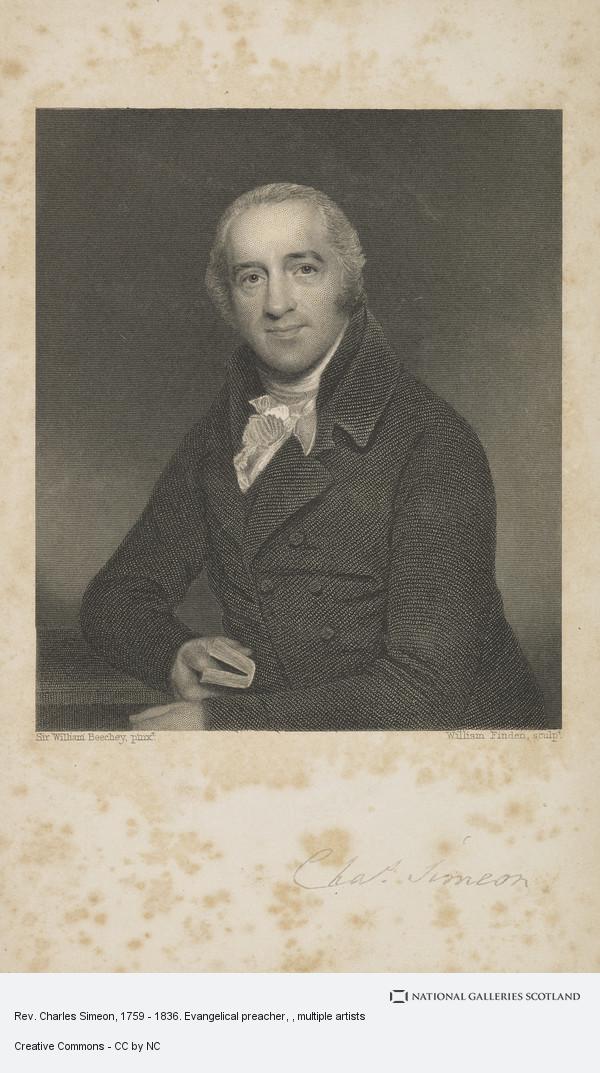 [Speaker Notes: When he was appointed as the pastor a church in Cambridge, England, in 1783 Charles Simeon was delighted. The people of the church did not share his joy. Many of the prominent members of the church opposed his convictions on reaching the lost with the gospel. To show their displeasure they locked their pew boxes during the service and left them empty so that those who came to hear Simeon preach had to stand or sit in the aisles. Eventually God began to work, and Simeon’s ministry had a powerful influence on the nation of England and the world through his efforts to encourage missionary work.
During the dark days of opposition Simeon wrote: “In this state of things I saw no remedy but faith and patience.... It was painful indeed to see the church, with the exception of the aisles, almost forsaken; but I thought that if God would only give a double blessing to the congregation that did attend, there would on the whole be as much good done as if the congregation were doubled and the blessing limited to only half the amount. This comforted me many, many times, when without such a reflection, I should have sunk under my burden.”
Opposition does not mean that we are doing things wrong—often it is evidence that we are doing things right. If we allow ourselves to be deterred from doing anything unless we have complete approval, it is certain that we will never accomplish anything of value. Rather than being discouraged by opposition, we should take comfort in God’s faithfulness and keep on doing what is right.]
13 But rejoice inasmuch as you participate in the sufferings of Christ, so that you may be overjoyed when his glory is revealed. 14 If you are insulted because of the name of Christ, you are blessed, for the Spirit of glory and of God rests on you. 15 If you suffer, it should not be as a murderer or thief or any other kind of criminal, or even as a meddler. 16 However, if you suffer as a Christian, do not be ashamed, but praise God that you bear that name. 17 For it is time for judgment to begin with God’s household; and if it begins with us, what will the outcome be for those who do not obey the gospel of God? 18 And,
“If it is hard for the righteous to be saved,    what will become of the ungodly and the sinner?”[a]
19 So then, those who suffer according to God’s will should commit themselves to their faithful Creator and continue to do good.
Suffering as Faith in the One Who is Faithful (v19)
Suffer according to God’s will
Have faith in the One who is Faithful and our Creator
Do God’s will (it is good)
Keep doing Good (Perseverance)
[Speaker Notes: We are to suffer according to God’s will
This means responding as Christians not by retaliating or fighting back but by entrusting our lives to the faithful Creator. 
This is done through good works, turning the other cheek, repaying evil with good, submitting to authorities, being faithful and submissive in marriages, and the list goes on. 
It is also done with great enthusiasm and joy mirroring Christ’s response in suffering for us that was done with sincerity, willingness and even a cheerfulness in spite of the evil sufferings we bestowed upon him.
Rejoicing does not mean we do it with a smile on our face. It means with count it all joy to suffer for his name
it is better to stand by one’s faith now, even though it results in suffering, than to deny Christ for present belief only to suffer much worse in the coming judgement as one who denied and rejected Christ. 
. Such we can wear Christ as our badge of honour in our sufferings now without fear because we know He is faithful. 
That if we keep doing good (perseverance) despite what we go through now, the final end is the fulfilment of our greatest joy, the meeting of our saviour.
This is the will of God.]